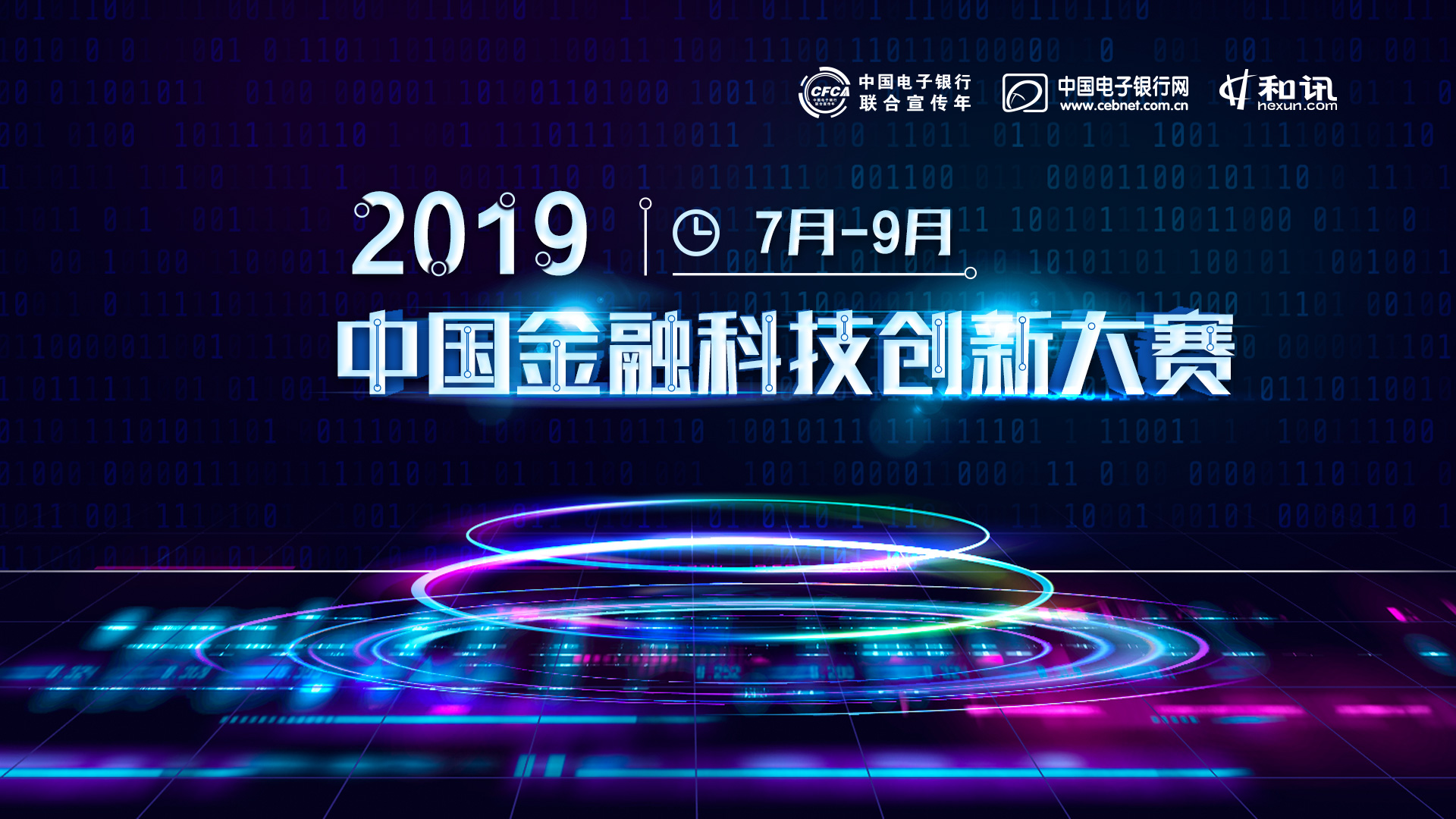 模板填写说明
格式：参赛作品PPT页面比为16:9，整体不超过30页，模板中的填写要求提示文字请自行删除
版式：请严格按照模板规定的字体、字号和字数，精简提炼填写
LOGO：请以附件形式提交公司及客户logo矢量文件，AI或PSD格式
图片：插入在作品描述的相应位置，尽可能使用高清且冲击力强的配图，以达到惊艳的视觉效果；以附件形式提交高清可印刷图片，图片限10张以内
链接：内嵌在作品中的链接地址，请确保链接长期有效且能正常打开浏览
视频：作品中如有视频配合，建议时长在3分钟以内，请提供视频原文件，并同时将视频传至视频网站，提供视频链接，切勿将视频直接内嵌到PPT中
案例名称：（格式为：品牌名称+项目名称，20个字以内）
申报奖项：（格式为：金融科技创新应用奖）
提报公司：（格式为：公司品牌名称）
客户logo
公司logo
案例简介：(限200个字以内) 提炼项目亮点总结自荐理由
项目背景：（限100个字以内）
创新技术/模式应用：（限500个字以内）
解决行业哪些痛点：（限500个字以内）
执行过程及风险控制：（限500个字以内）
效果评估：（限500个字以内）